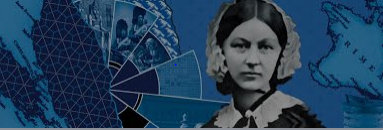 Florence NightingaleMaths Project
Casey Moore
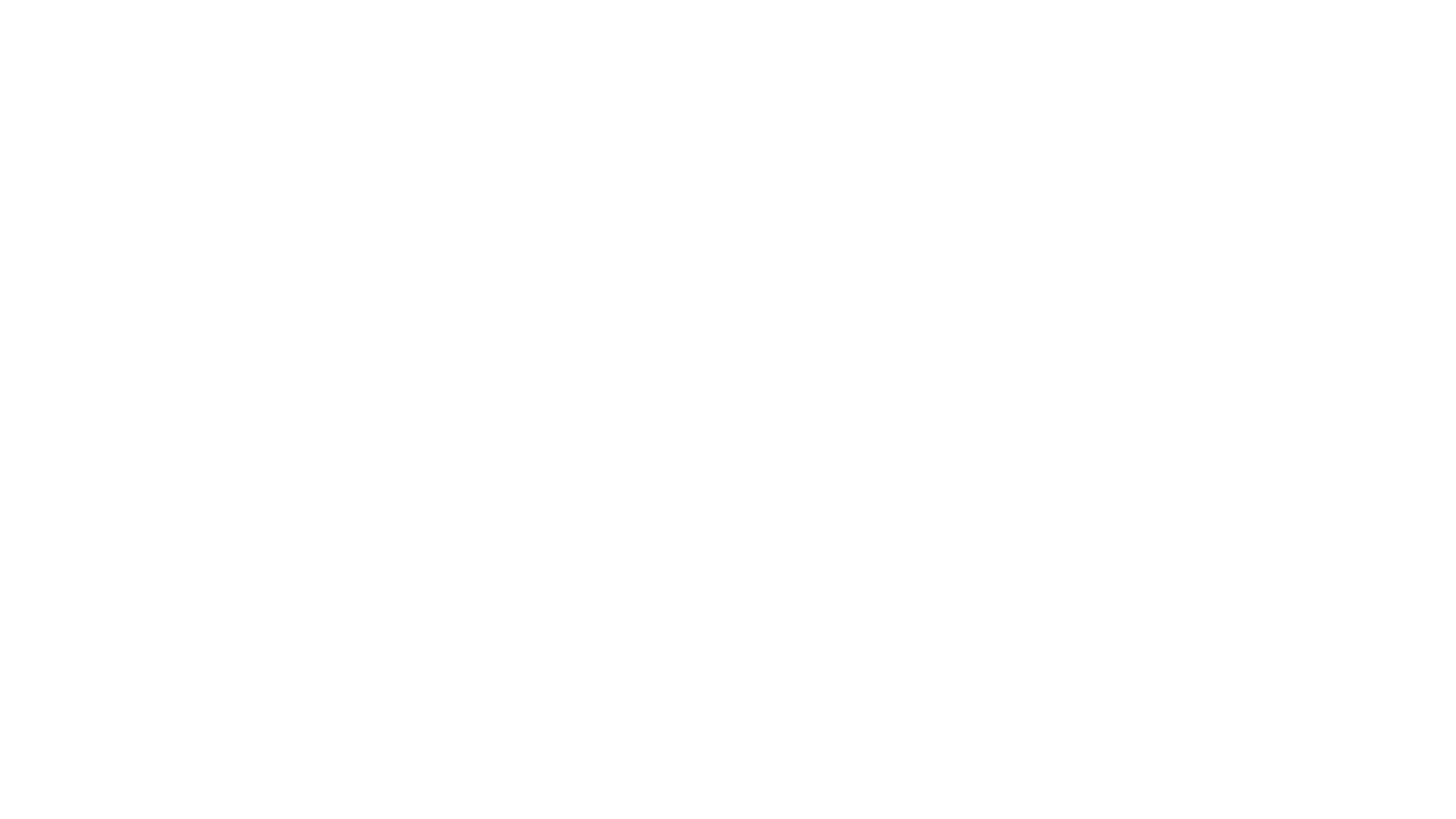 Facts
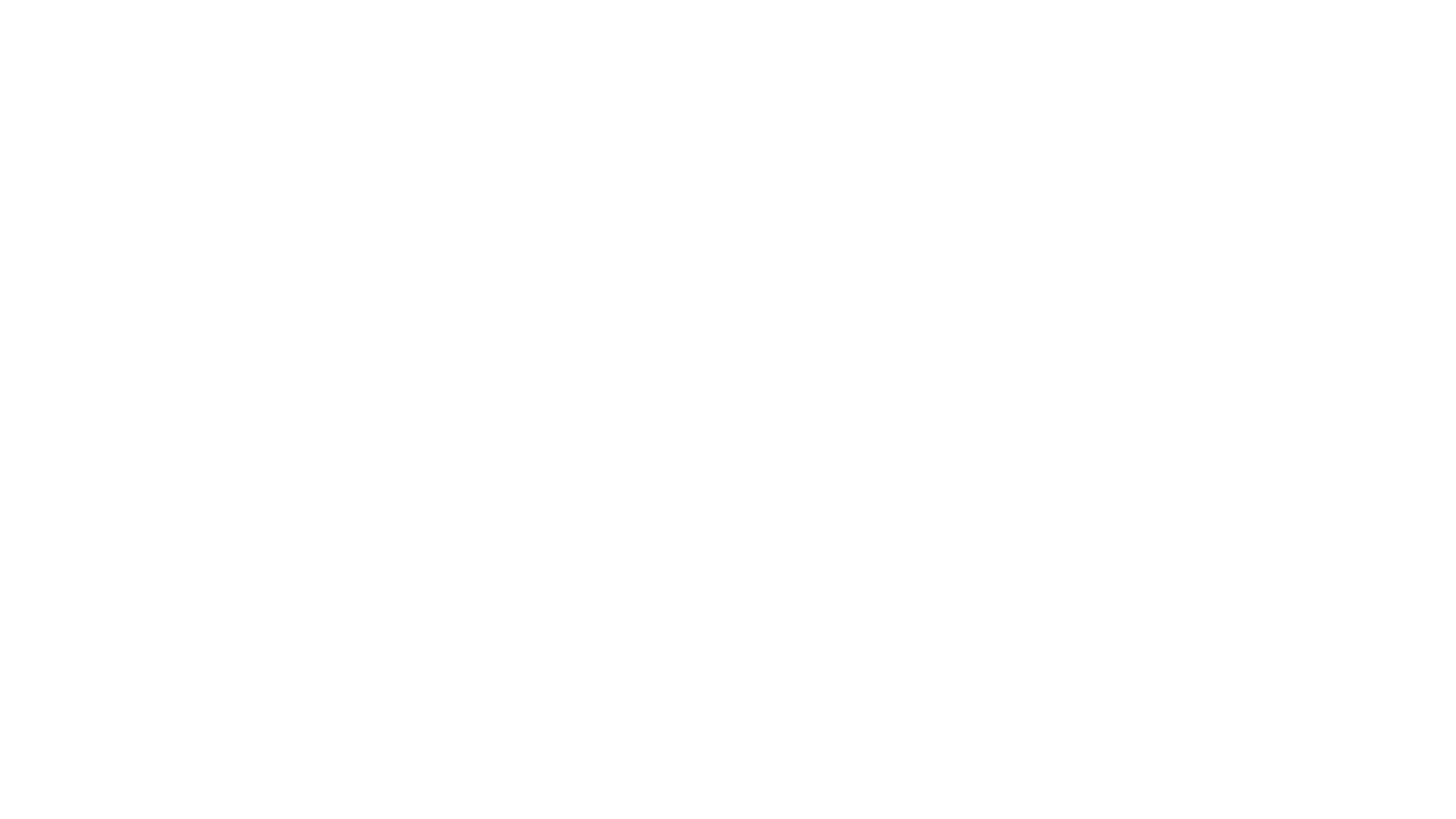 Childhood Facts
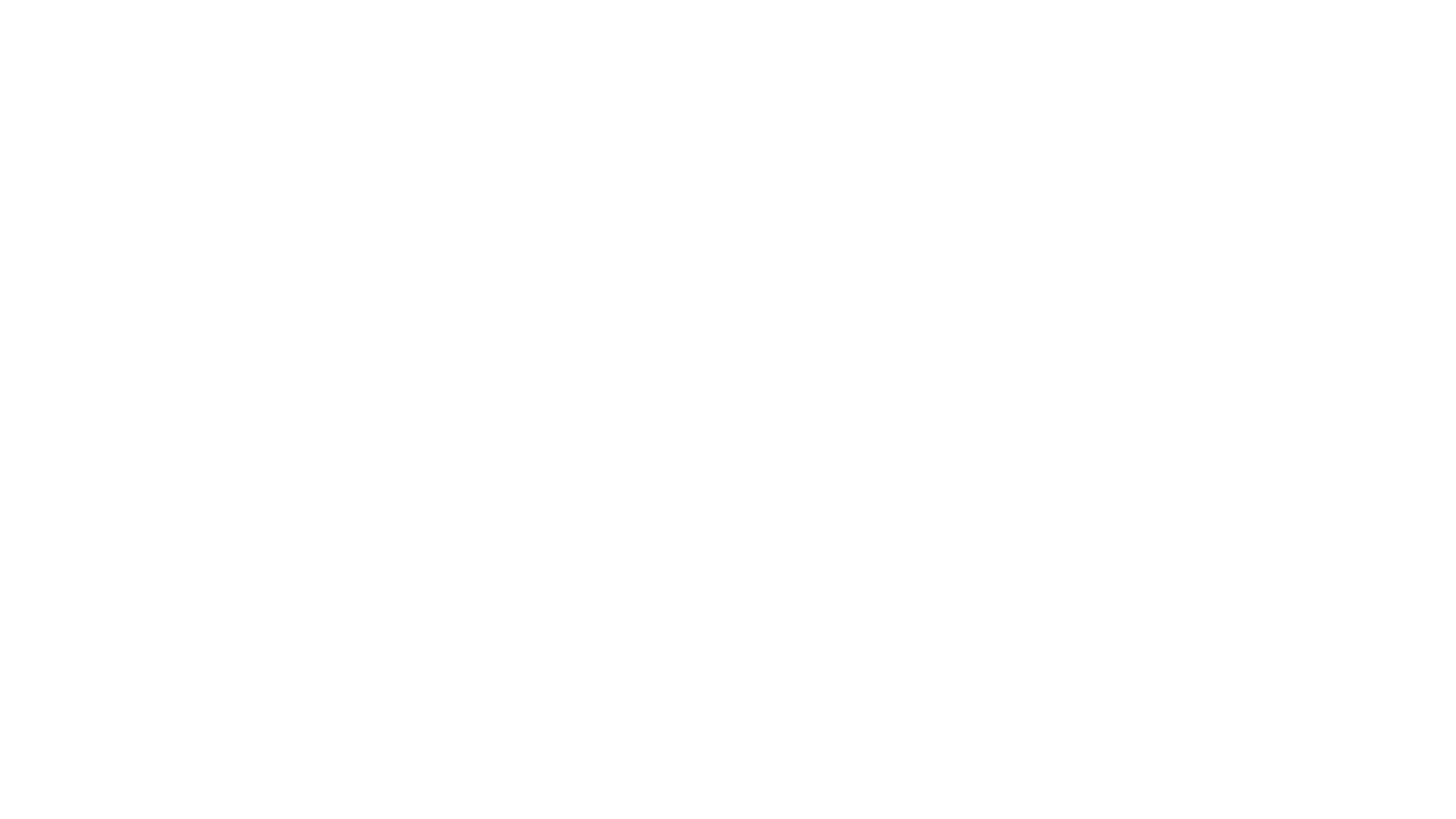 How Nightingale's math's affected the world
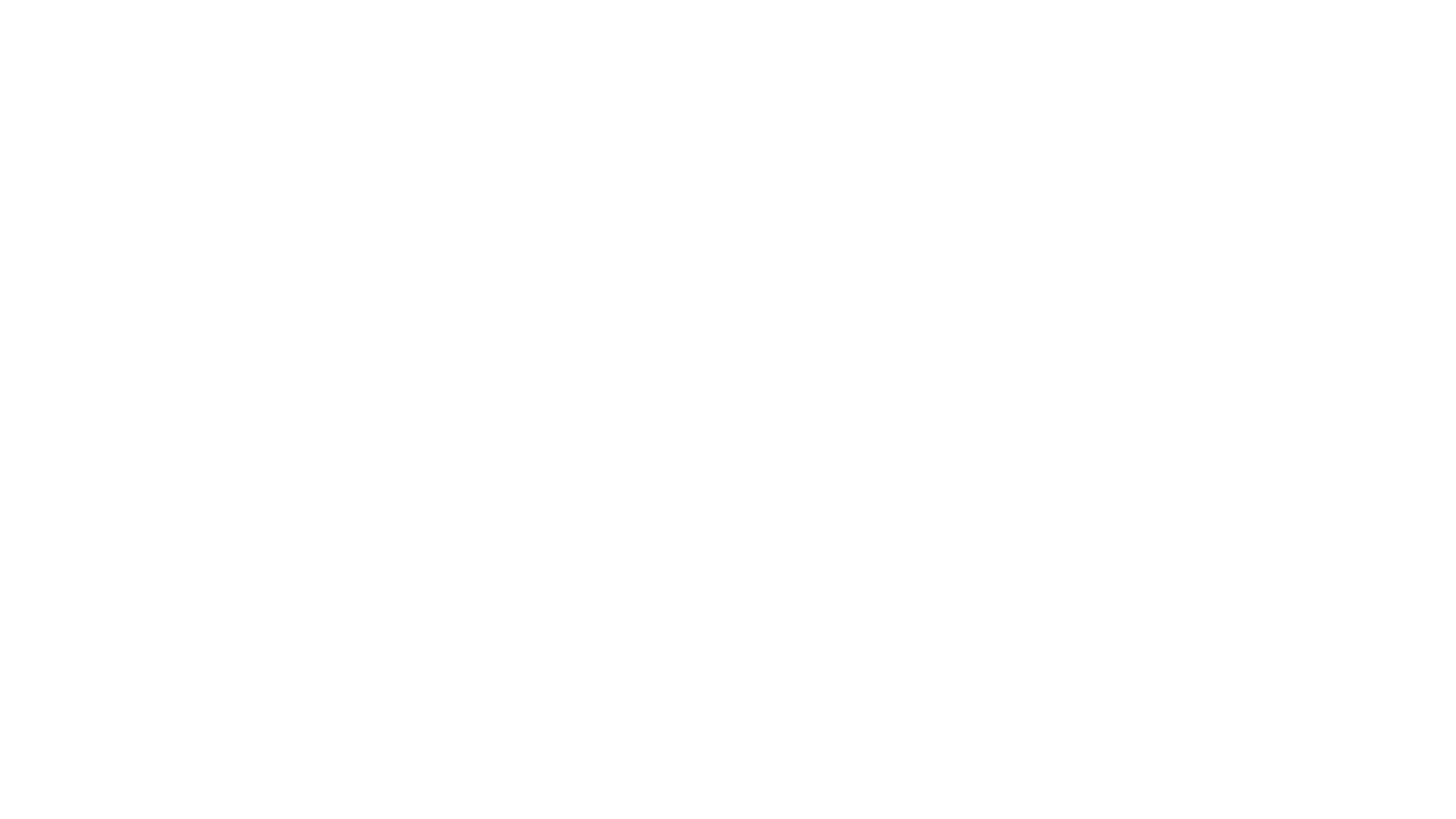 Relationships
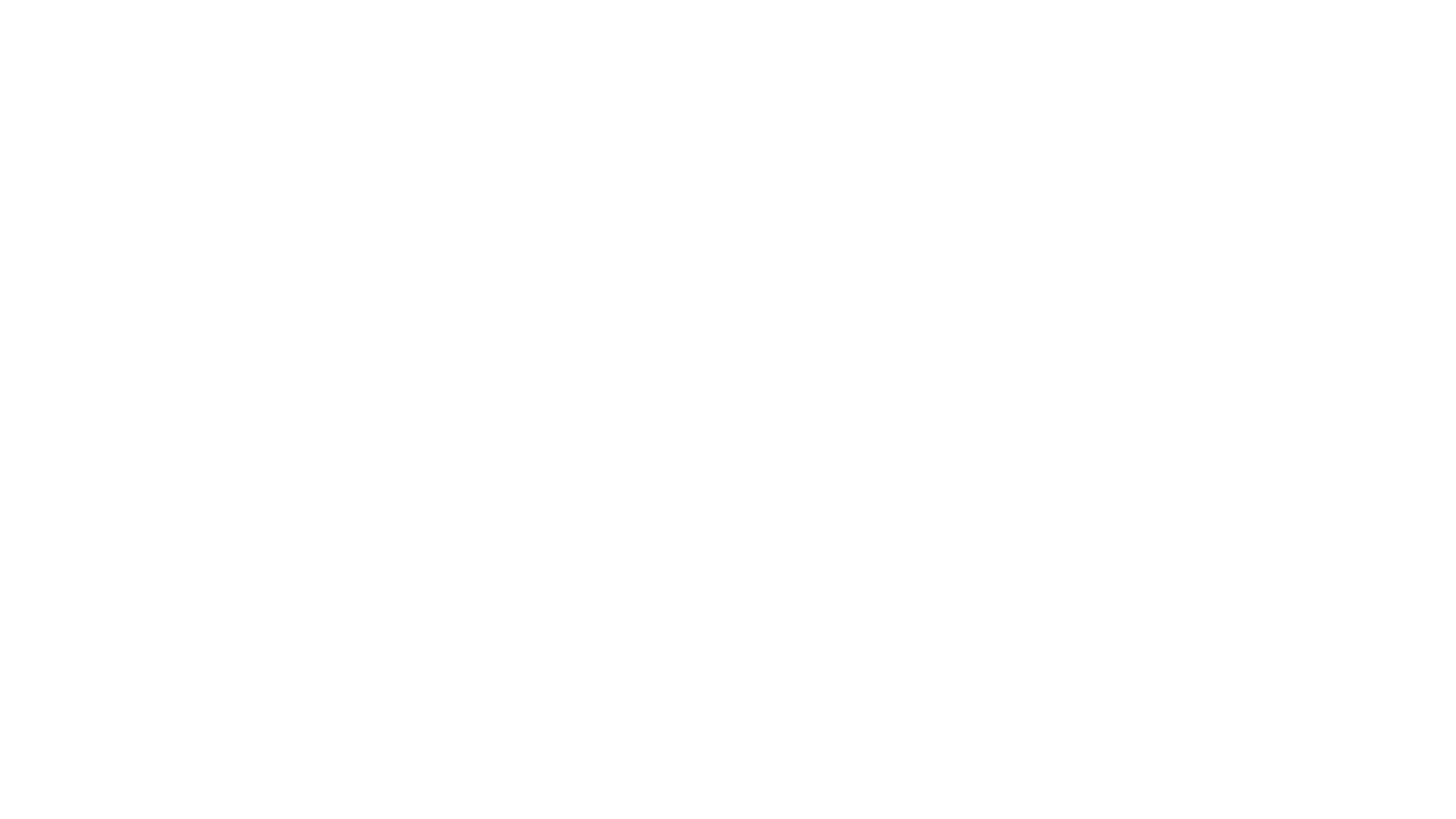 Interesting Fact
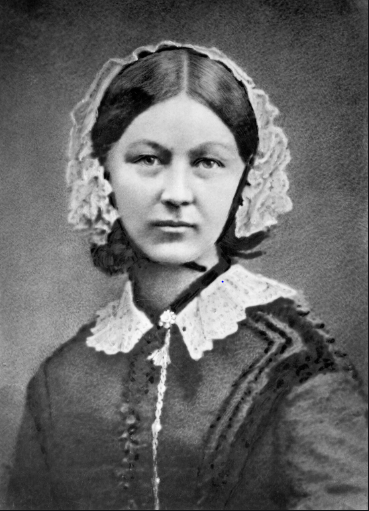 Due to the Corona Virus pandemic, there has been an emergency hospital opened up in London, and is named after Florence Nightingale.